3
제1장 통계학의 기본 개념
학습목표
통계학의 의의를 이해하고 인문사회분야, 자연과학분야, 보건학 분야 등 각종 학문 분야에서 폭 넓게 사용되는 통계학의 기본적인 목적을 이해한다.

  ❏ 통계학이란 무엇인가를 말 할 수 있다.
  ❏ 통계학의 목적을 말할 수 있다.
  ❏ 기술통계학이 무엇인지 말할 수 있다.
  ❏ 추측통계학이 무엇인지 말할 수 있다.
4
제1장 통계학의 기본 개념   통계학이란
통계학(Statistics)이란
불확실성하의 자료를 수집 · 분석하여  과학적인 방법으로 의사결정 하는 것을 연구 대상으로 하는 학문

즉 관심의 대상이 되는 주제의 자료를 수집하고 정리, 분석하여   불확실하거나 또는 복잡한 정보를 과학적인 분석 판단에  의해 좀 더 사실적   이고, 명확하게 방향을 제시하는 학문
4
제1장 통계학의 기본 개념   통계학의 문제와 목적
통계학의 문제와 목적
통계학에서 취급하는 문제

자료의 수집방법
개개의 자료를 객관적으로 정확하게 수집하는가?
최소의 비용으로 최대의 신뢰성 있는 정보 수집
자료의 정리  : 기술통계학
수집된 자료를 도표, 숫자, 그래프 등으로 정리 · 요약 하는 방법을 다루는 분야
통계적 추론 : 추측통계학
수집된 자료로부터 모집단의 특성인 모수를 추측하고 검정하는 분야
4
제1장 통계학의 기본 개념
자료를 수집하고 정리하여 표나 도표를 작성하거나,자료를 요약하여 대푯값 및 변동의 크기 등을 구하는 방법을 다루는 분야
모집단으로부터 추출된 표본의 통계량을 이용하여 모집단의 특성인 모수를 추측하고 검정하는 학문
5
제1장 통계학의 기본 개념   통계학의 문제와 목적
통계학의 문제와 목적
통계학의 목적
사실의 확인(조사)
사실을 조사하고 확인하는 것은 미래에 일어날 현상을 알기 위해서
법칙성의 발견(분석)
과거에 반복되는 현상은 미래에도 반복될 가능성이 높으며 이를 정리, 인과관계, 즉 법칙성을 발견 ex) 평균수명
원인의 규명(추론)
사실이 어떠한 원인에 의하여 생겼는가를 규명
동종의 여러 가지 통계를 비교, 연구
추론을 통하여 모집단의 특성을 파악하고 미래를 예측하기 위한 의사결정
평가
추론을 통해 여러 가지 해답이 나오게 되는 경우 어는 것을 선택하는가?
7
제1장 통계학의 기본 개념
요약
통계학이란 관심의 대상의 되는 불확실성하의 자료를 수집하여 요약정리하고, 이를 분석하여 과학적인 방법으로 의사결정 하기 위한 것을 연구대상으로 하는 학문

기술통계란 수집된 자료를 알기 쉽게 하기 위하여, 도표나 그림, 숫자(예 : 대푯값, 산포도) 등으로 정리 기술하는 방법

 추측통계는 수집된 자료로부터 얻은 정보(특성)으로 전체 모집단의 정보(특성)을 추정하거나 검정하는 방법
8
제2장 통계자료의 수집 측정
학습목표
통계자료의 종류와 통계자료의 구분과 측정방법 등을 살펴본다.

    ❏ 모집단과 표본에 대하여 말 할 수 있다.
    
    ❏ 양적자료와 질적자료에 대하여 말할 수 있다.

    ❏ 측정척도에 대하여 말할 수 있다.
8
제2장 통계자료의 수집과 측정    모집단과 표본
모집단과 표본
모집단 population
관심을 갖는 연구대상이 되는 모든 전체 집단
인구집단, 동식물집단, 기계나 공산품 등
유한모집단 : 모집단을 구성하는 자료(원소)의 수가 유한 개인 경우
무한모집단 : 모집단을 구성하는 자료(원소)의 수가 무한 개인 경우

표본 sample
모집단에서 조사 목적으로 추출된 일부 부분집합

모수와 통계량
모수(parameter) : 모집단에서 산출되는 특성값
통계량(statistics) : 표본에서 계산되는 기술적인 특성값
모집단에서 확률 표본을 추출하여 자료를 조사하고 수집한 후 통계량을 얻게 되면 이를 통해 모집단의 모수를 추정할 수 있으며 이것이 바로 추측통계학의 기본 틀이 되는 것.
8
제2장 통계자료의 수집과 측정    모집단과 표본
모집단과 표본
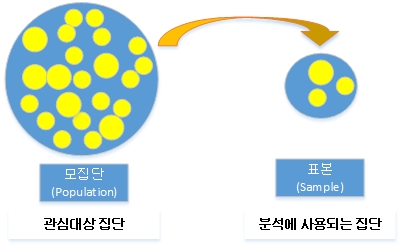 1.  모집단의 특성 : 모수
- 모평균 :  μ (뮤)
- 모분산 :  σ2 (시그마 제곱)
- 모표준편차 :  σ (시그마)
9
제2장 통계자료의 수집과 측정    표본추출과 표본조사
표본조사
표본조사 : 모집단의 일부인 표본을 추출하여 조사하는 방법
전수조사 : 모집단 전체를 조사하는 방법
표본조사의 장점
조사비용의 절감(경제성)
전수조사에는 많은 조사원과 조사비용을 필요로 함
신속성
단시일 내에 자료를 수집  결과를 얻을 수 있음
정확성
표본조사의 경우 유능한 소수의 조사원을 활용 수집된 자료의 오차를 감소시킬 수 있음
파괴조사와 같이 전수조사가 불가능한 경우 이용함
표본관리가 용이
예비조사 및 사후조사를 철저하게 실행할 수 있음
다량의 정보를 확보 가능하게 하며 단위별로 많은 특성값을 상세하게 조사 가능함
10
제2장 통계자료의 수집과 측정    표본추출과 표본조사
표본추출방법
확률추출법 : 모든 추출단위가 표본으로 추출된 확률을 사전에 알고 있는 방법

단순확률추출법 simple random sampling
모집단의 구성요소인 모든 추출단위가 무작위로 선택되어지는 경우
확률적으로 표본추출단위가 모두 같은 확률을 같음
난수표 이용, 통계프로그램 이용

계통추출법 systemetic sampling
모집단에서 표본을 추출할 때 일정한 추출간격을 두고 표본을 추출하는 방법

층화확률추출법 stratified random sampling
모집단의 구성 성분에 따라 몇 개의 그룹으로 구분하고, 각 그룹에서 다시 소그룹(층, 으로 하는 층화를 형성하여 표본을 추출하는 방법
모집단의 특성을 알고 있는 경우 유용

집락추출법 cluster sampling
모집단을 몇 개의 집락으로 구분한 다음, 집락들의 집합에서 일정한 수의 집락을 추출하고, 선정된 집락 내의 일부 또는 모든 구성원을 표본으로 추출하는 방법
11
제2장 통계자료의 수집과 측정    표본추출과 표본조사
표본추출방법
비확률추출법 : 추출단위가 표본으로 추출될 확률을 알 수 없는 방법

판단추출
해당 분야의 전문가가 주관적인 판단에 의해 표본을 추출
조사대상을 잘 알고 있거나 표본 선택 기준을 정해 놓고, 선택한 표본에 대한 자료를 검토하여 가장 적합한 대상을 선택하는 방법
예) 대학병원의 외래환자 중 재진환자이고 남성이면서 폐렴환자인 환자를 대상으로 조사하는 방법

할당추출
특성 구조를 모집단과 동일하게 표본구조를 결정해 두고 표본을 할당
미리 정해 놓은 분류기준에 따라 대상 전체를 몇 개의 집단으로 나누고 각 집단별로 필요한 수 만큼 대상을 추출하는 방법
예)  대학병원의 환자만족도를 조사하기 위하여 조사자가 전체 외래환자를 남녀별, 진료과별, 병동별 등 집단으로 구분하고 각 집단에서 할당된 수만큼 표본을 선택하는 방법

편의추출
조사자의 편의에 따라 임의로 선정한 지역과 시간대에서 표본을 선택하는 방법
예) 대학병원에서 환자 만족도를 조사하기 위해 진료시간이 아닌 점심시간에 병원구내 식당 입구나 오후 5시 이후 병원 입구에서 조사하는 방법
12
제2장 통계자료의 수집과 측정    자료의 수집방법
자료의 수집 방법
대인면접 방법
조사자가 응답자를 직접 만나서 필요한 정보를 얻는 방법

전화면접
조사자가 전화를 이용하여 응답자에게 필요한 정보를 얻는 방법

직접관찰방법
직접 관찰에 의하여 필요한 정보를 얻는 방법
예) 교통량 조사 : 특정한 날에 혼잡시간대 특정 도로를 이용하는 트럭의 수 조사 등

우편조사
조사자가 응답자에게 우편물을 보내 회신되는 우편물을 통해 정보를 얻는 방법
광범위한 지역을 대상으로 저렴한 비용으로 조사가 가능하나 낮은 응답율로 인하여 조사결과에 편의가 발생하므로 무응답에 대하여 재조사를 실시함.
13
제2장 통계자료의 수집과 측정    자료의 종류와 척도
자료의 종류
자료 data
사람, 물건, 조건, 상황 등을 묘사하는 기본적인 사실의 집합으로 일반적으로 가공되기 전의 상태
성별과 같이 기본적으로 숫자로 표시할 수 없는 자료
범주형 자료 라고도 함
예) 남자=1, 여자=2 등
양적 자료중 셀 수 있는 경우
예) 병상 수, 환자 수 등
양적 자료중 셀 수 없는 경우
예) 몸무게, 혈압, 가격 등
관측의 결과가 수치로 기록되는 자료로 속성을 그대로 반영
13
제2장 통계자료의 수집과 측정    자료의 종류와 척도
변수와 상수
변수 variable : 어떠한 개체냐에 따라 한 가지 이상의 자료값을 가질 수 있음
상수 constant : 변수와 대조적으로 항상 고정된 동일한 값을 갖음
질적 자료가 값을 갖는 변수
예) 성별, 병동 구분, 혈액형 등
질적 변수는 이산변수
이산형 자료가 갖는 변수
예) 병상 수, 환자 수  등
연속형 자료가 갖는 변수
예) 몸무게, 혈압, 가격 등
14
제2장 통계자료의 수집과 측정    자료의 종류와 척도
척도의 유형
척도 scale
자료 조사의 목적에 따라 관찰대상이 정해지고 정해진 대상을 측정하기 위한 단위를 척도(scale)라 하며, 필요에 따라 일정한 규칙이나 자료의 속성값을 일련의 기호나 숫자를 이용하여 나타냄
15
제2장 통계자료의 수집과 측정    자료의 종류와 척도
척도에 포함되어 있는 가정
척도에 포함되어 있는 가정( ○ : 존재함, × : 존재하지 않음)
16
제2장 통계자료의 수집과 측정    자료의 종류와 척도
척도에 따른 분석 방법
16
제2장 통계자료의 수집과 측정
요약
모집단은 연구 대상이 되는 전체 집합이며 표본은 모집단에서 추출한 일부의 집단

통계량은 표본으로부터 얻어진 통계자료에서 구해진 특성값이며, 모수는 모집단의 특성값을 말함

확률표본추출방법으로는 단순확률추출법, 계통추출법, 층화추출법, 집락추출법이 많이 사용됨

이산형 자료는 셀 수 있는 자료로 정수 값을 갖으며 연속형 자료는 셀 수 없는 값으로 실수값을 갖는 자료

질적 자료는 이산형 자료로서 기본적으로는 숫자로 표시할 수 없는 자료

척도의 유형은 명목척도, 서열척도, 등간척도, 비율척도 네 가지로 구분
오늘 수업 전체내용 요약
오늘 수업 학습정리
1. 통계학이란 무엇인가를 말할 수 있다.
   2. 기술통계학과 추측통계학의 차이점을 설명할 수 있다.
   3. 모집단과 표본이 무엇인지 진술할 수 있다.
   4. 확률추출법 4가지를 설명할 수 있다.
   5. 척도의 유형 4가지를 설명하고 예를 들 수 있다.